WARM UP
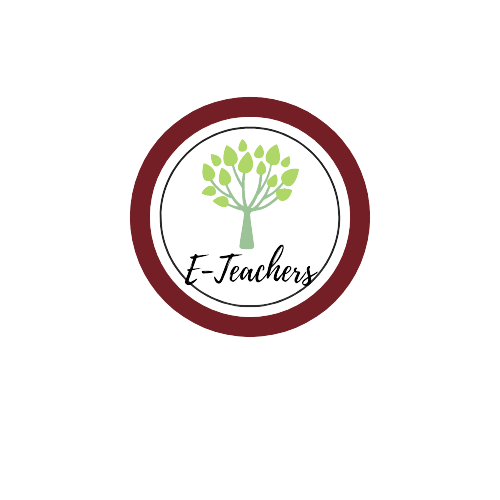 Work in pair. Find the mistake and correct in each sentence.
Let’s going to the zoo tonight. 
How about have a barbecue in the garden?
 Why don’t we buying this dress? 
I think we should goes to the cinema. 
Would you like drinking some tea?
go
Ms Phương 
Zalo: 0966765064
having
buy
go
drink
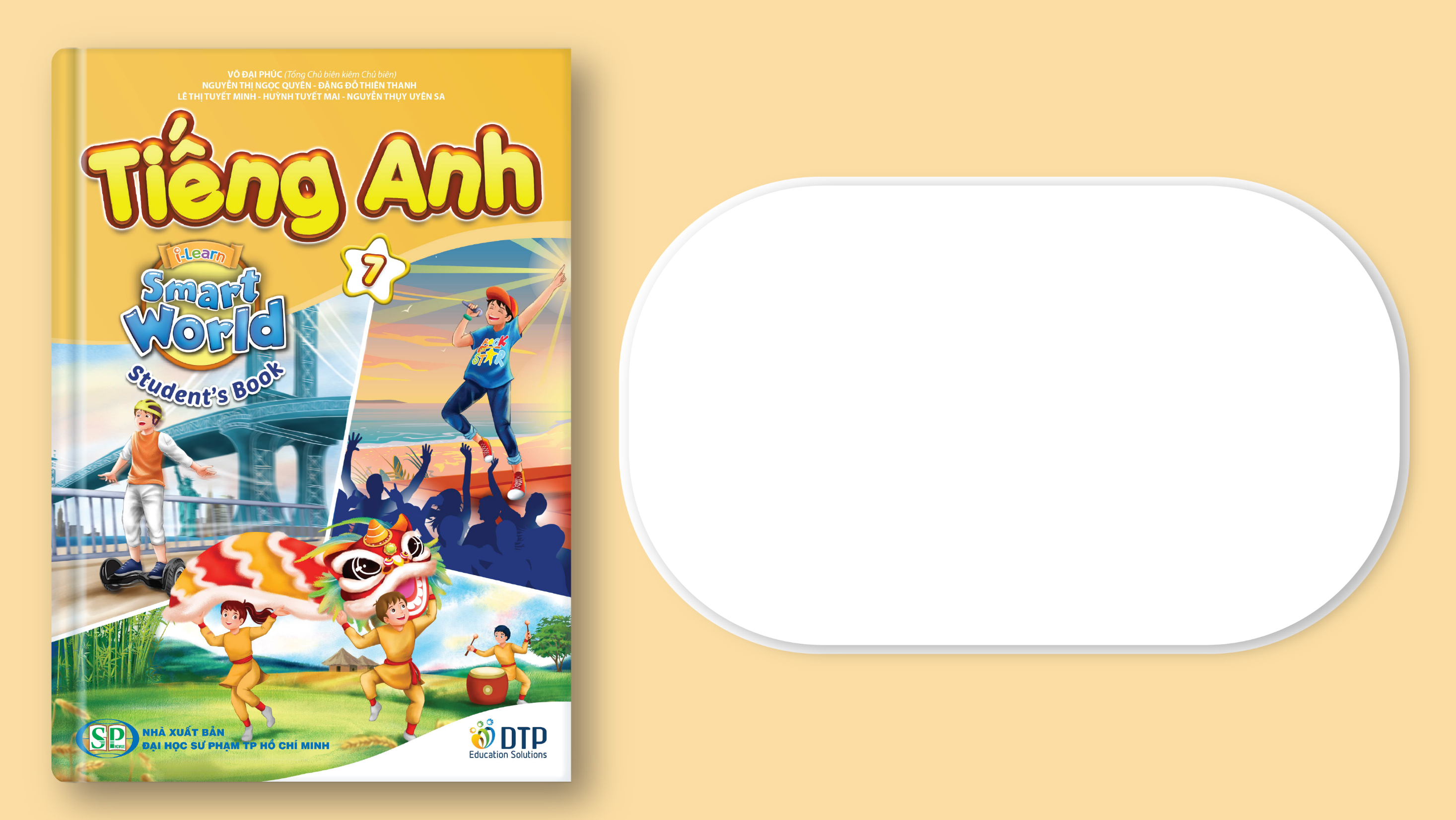 Unit 4: Community Services
Lesson 1.3: Pronunciation & Speaking
Page 30
Let’s watch the video.
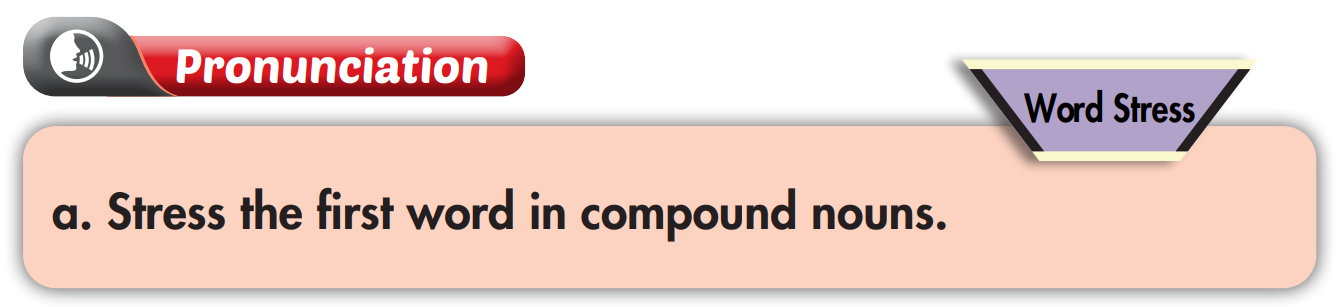 1/ Pronunciation.
bake sale
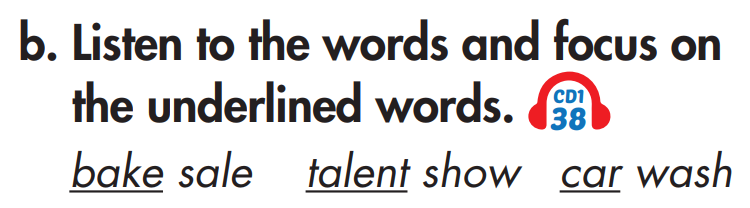 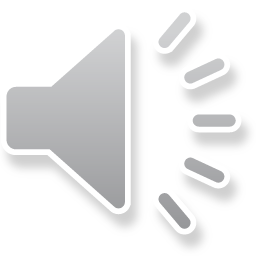 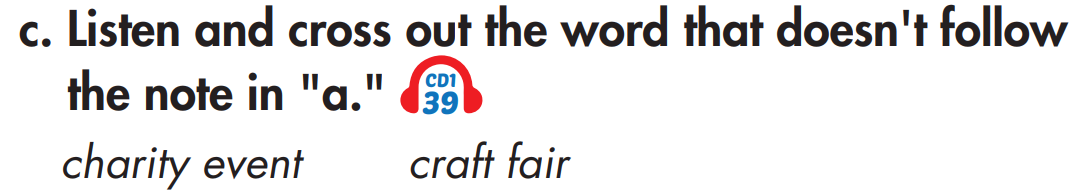 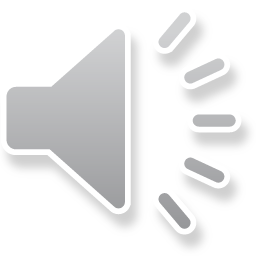 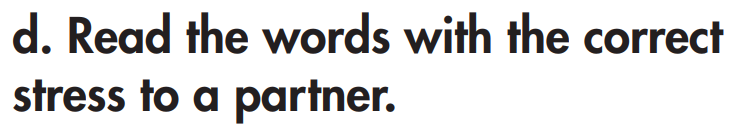 Work in pairs, matching the events to the appropriate activities.
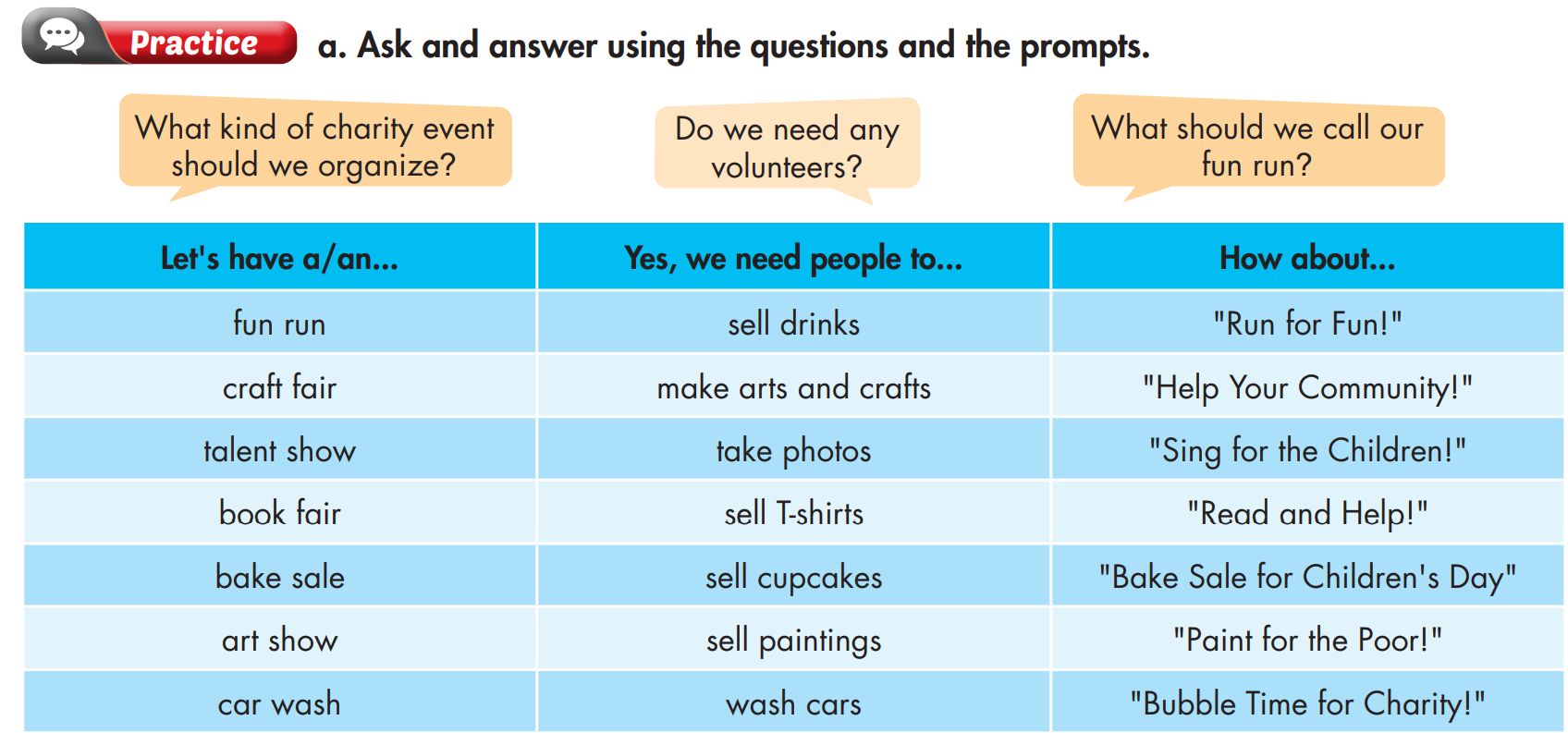 2/ Practice
Example
Do we need any volunteers?
What kind of charity event should we organize?
What should we call our Fun run?
Yes, we need people to sell drink.
Let's have a Fun run
How about “ Run for fun”?
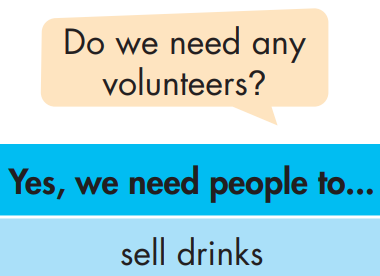 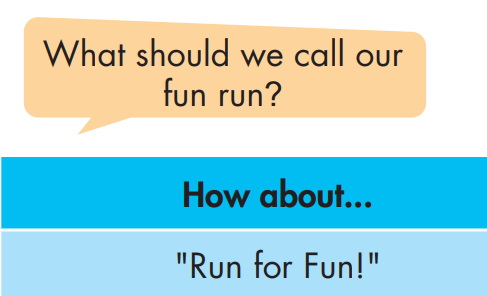 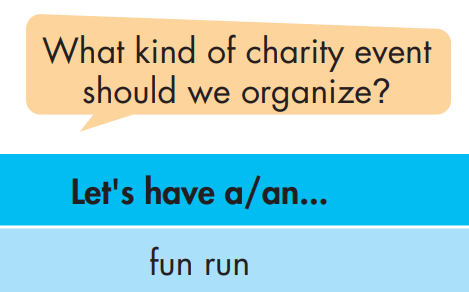 What kind of charity event should we organize?
Do the same
Let's have a Craft Fair.
Do we need any volunteers?
Yes, we need people to make arts and crafts.
What should we call our Craft Fair?
How about “ Help your Community”?
What kind of charity event should we organize?
Do the same
Let's have a Talent Show.
Do we need any volunteers?
Yes, we need people to take photos.
What should we call our Talent Show?
How about “Sing for the Children”?
Ask your partner using the prompts and then practice with your own idea.
What kind of charity event should we organize?
Do the same
Let's have a Book Fair.
Do we need any volunteers?
Yes, we need people to sell T-shirts.
What should we call our Book Fair?
How about “Read and Help”?
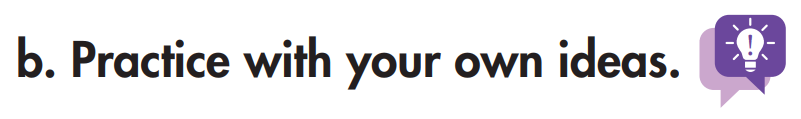 What kind of charity event should we organize?
Let's have a …
Yes, we need people to …
Do we need any volunteers?
What should we call our …?
How about …?
Charity event
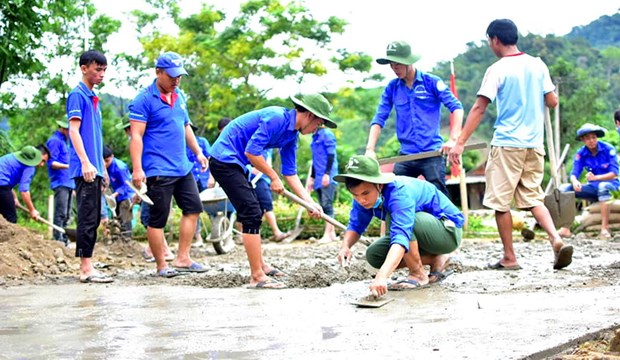 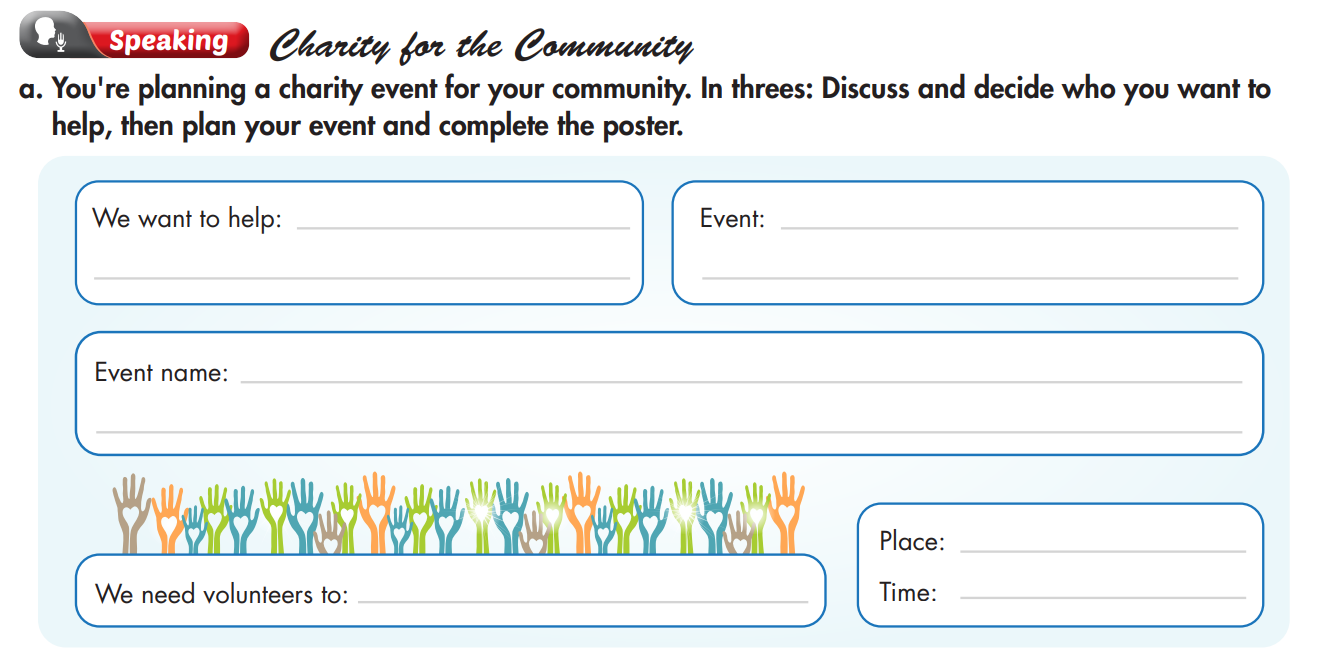 3/ Speaking
Who should we help?
I think we should help the poor students in our school.
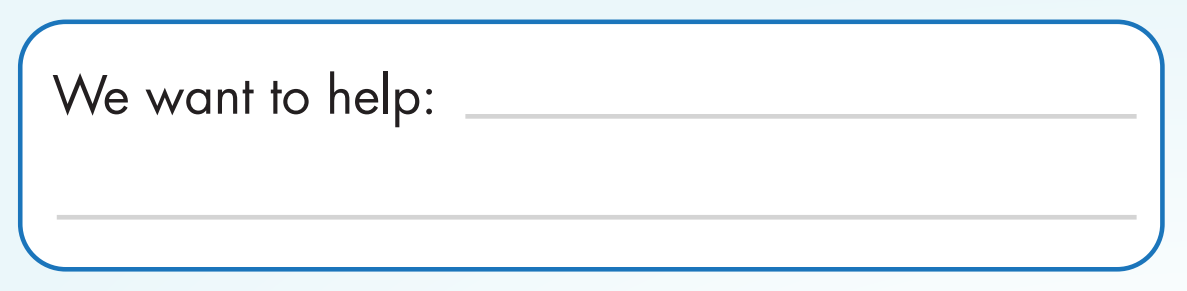 poor students in our school
What do you think we should do to help?
Let’s have a Food Fair.
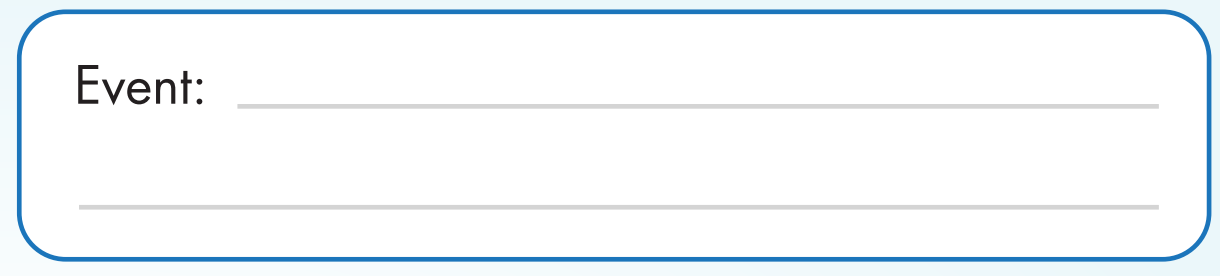 Food Fair
What should we call our Food Fair?
How about “Eat and Help”?
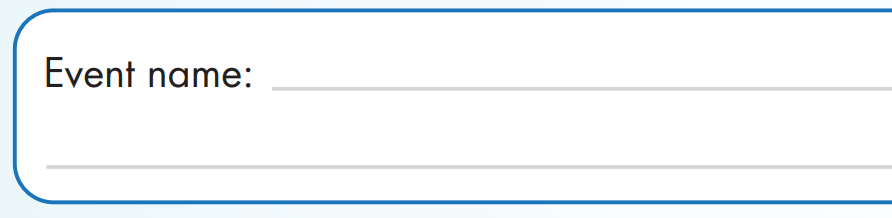 Eat and Help
Do we need volunteers?
Yes, we need people to cook and sell food.
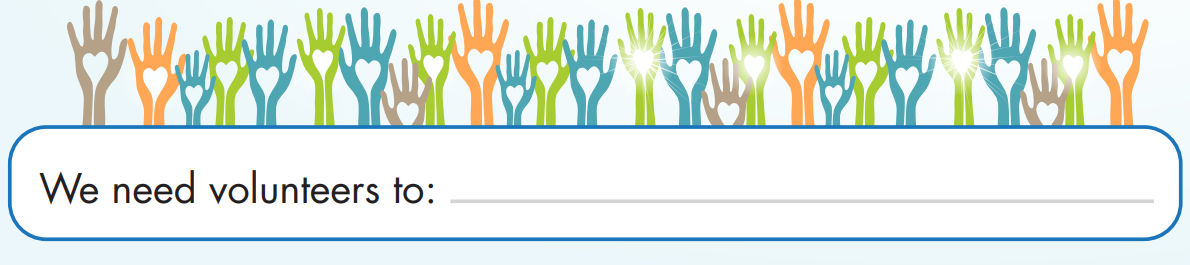 cook and sell food
Where and when should we have the event?
I think we should have the event in our schoolyard next weekend.
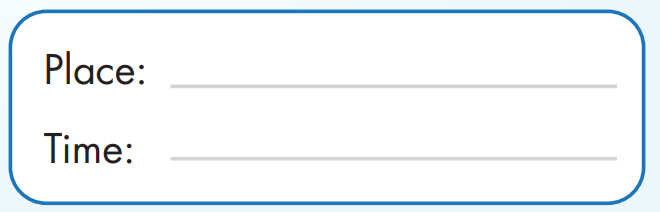 schoolyard
next weekend
I think we should help the poor students in our school.
Who should we help?
We want to help:
the poor students in our school.
I think we should a Food Fair.
What do you think we should do to help?
Event: 
a Food Fair.
What should we call our a Food Fair?
Event name:
“Eat and Help”?
How about “Eat and Help”?
We need volunteers to : cook and sell food
Yes, we need some people to cook and sell food
Do we need any volunteers?
Where and when should we have the event?
I think we should have the event in our schoolyard next weekend
Place: in our schoolyard 
Time: next weekend
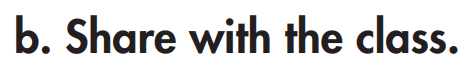 We are going to have a Food Fair to raise money for the poor students in our school. Our event name is “Eat and Help”, so you can come to enjoy delicious food and help your friends. We also need volunteers to cook and sell food at the event. Please join us to make it successful. The event will happen in our schoolyard next weekend. Hope to see you there.
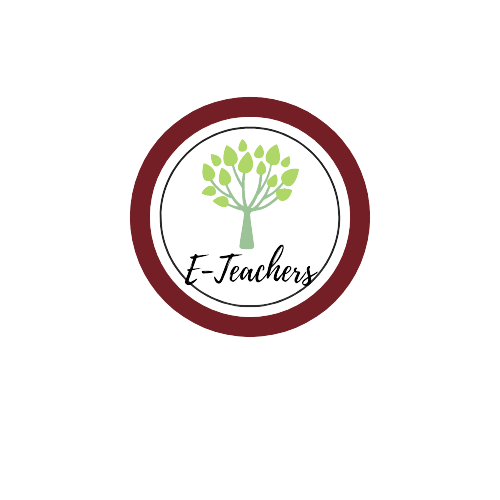 Unit 4: COMMUNITY SERVICE
Lesson 3: Pronunciation + Speaking
Ms Phương 
Zalo: 0966765064
Pronunciation: stress of compound nouns. 
Speaking:
talk about how to organize a charity event.
practice pronouncing compound nouns.
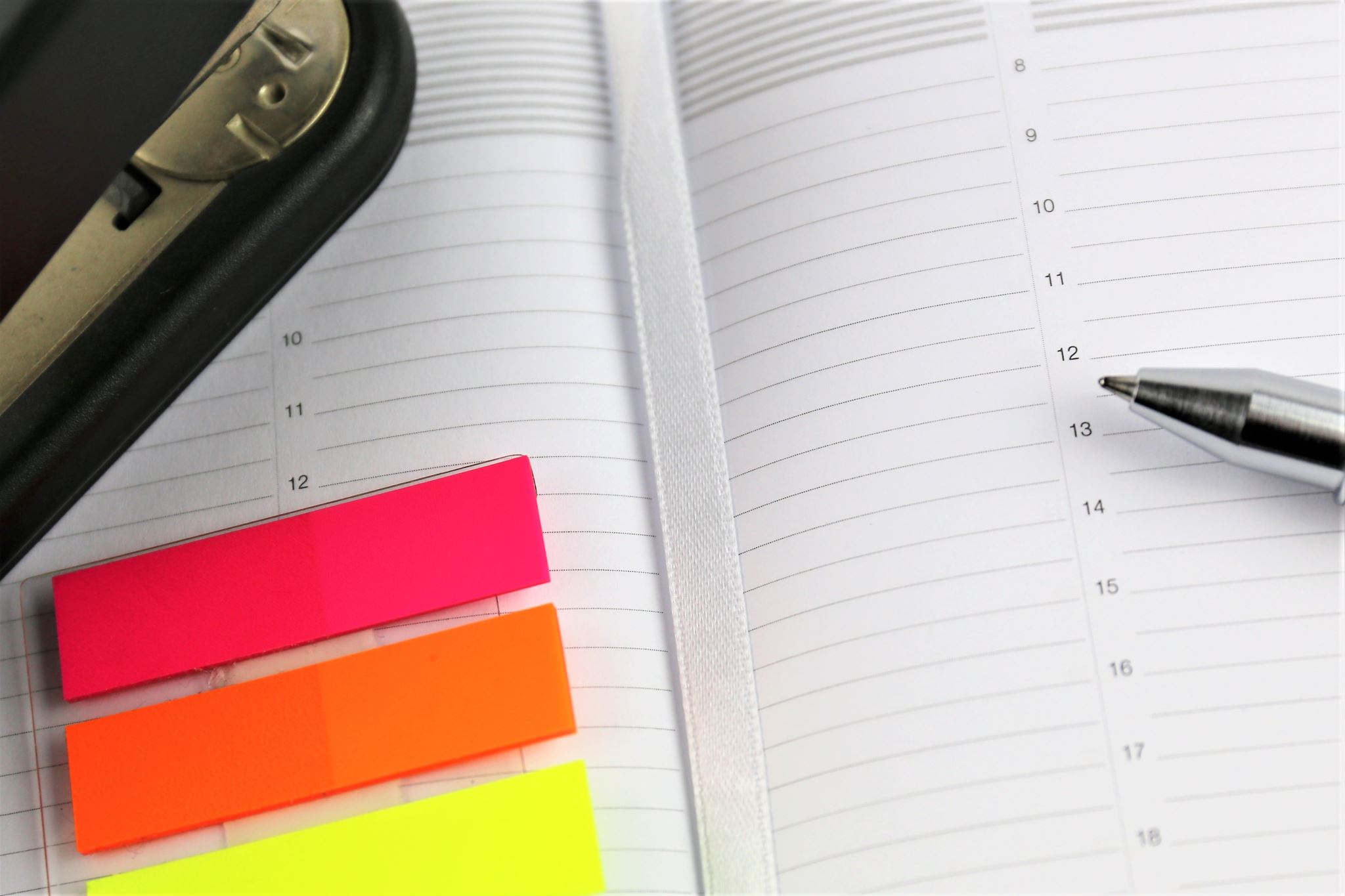 HOMEWORK
Practice pronouncing compound nouns.
Redo the writing exercise on page 21 WB.
Prepare the next lesson (page 31 SB).
Review all the vocabularies and grammar in the unit.